Lección 3
Despegue:  ¿Qué hiciste este fin de semana?
What did you do over the weekend?

Use the ‘’Weekend cheatsheet’’ to tell me 3 things that you did.  If you didn’t do anything interesting, make it up! .
Lección 3: Vocabulario Nuevo
Hay
Es
Está 
Tiene 
Quiere
Va a 
Le gusta
There is/There are 
He/she is 
He/she is feeling/ Located 
He/she has
He/ she wants
He/she goes to
He /she likes
¿Cuántos gatos hay?
¿Cuántos perros hay?
¿Cuántos estudiantes hay en la clase?
¿Cuántos elefantes hay?
¿Cuántas rosas hay?
¿Cuántas jirafas hay?
¿Cuántos pájaros azules hay?
¿Cuántos osos polares hay?
¿Cuántos pinguinos hay?
Jaja JK!!!
¿Cuántos pinguinos hay?
En tu opinión,¿ es….?
Respondan Sí o No!
¿Es guapo?
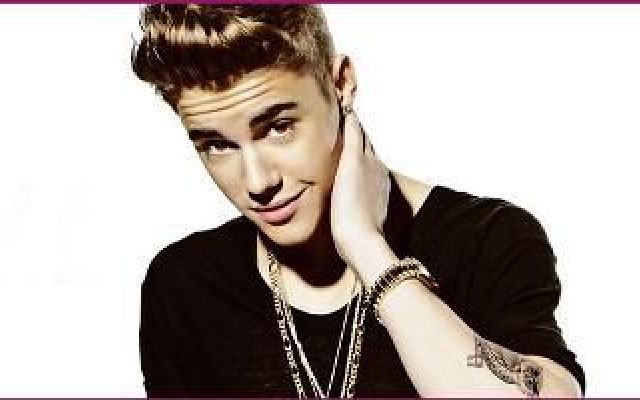 ¿Es guapa?
¿Es gordo?
¿Es alto?
¿Es bajo?
¿Es baja?
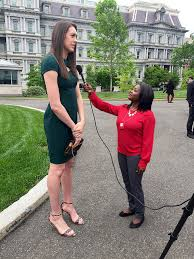 ¿Es el caballo grande o pequeño?
¿Te gusta?
¿Te gusta?
¿Te gusta?
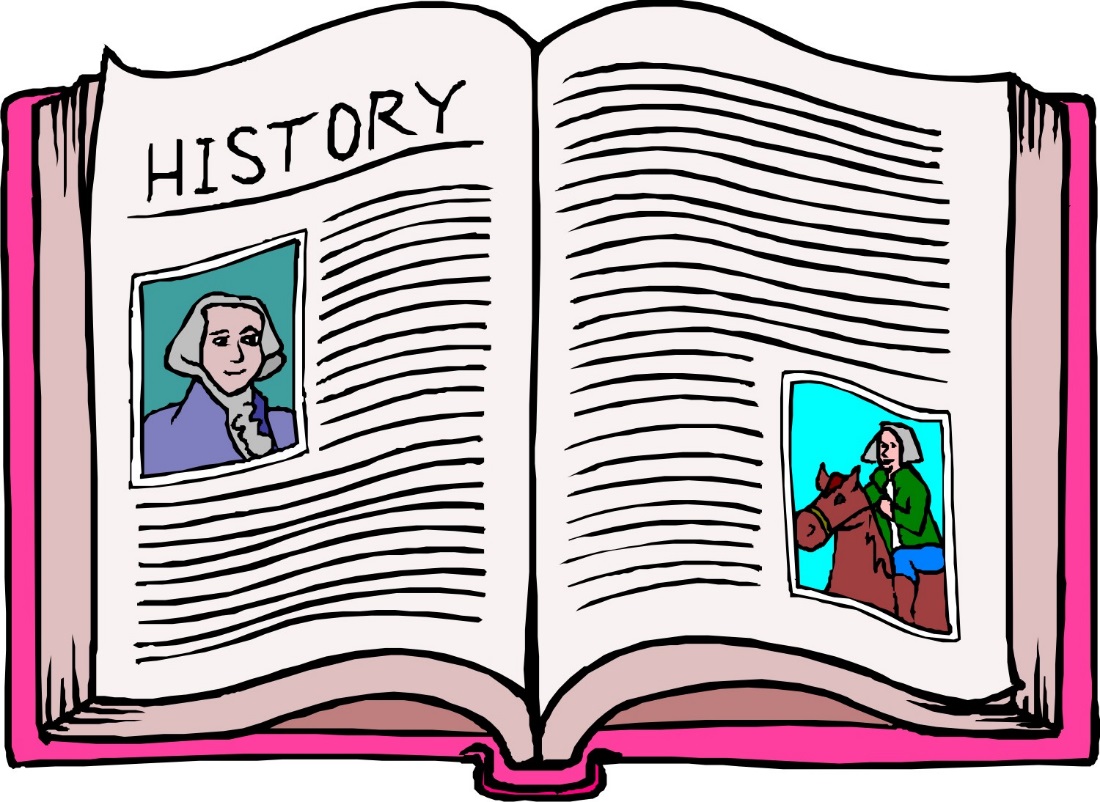 ¿Te gustan?
¿Te gustan?
¿Te gustan las peliculas de horror?
¿Te gustan las películas románticas?
¿Cómo estás?
¿Dónde está?
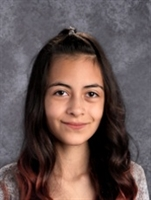 ¿Dónde está?
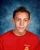 ¿Dónde está?
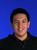 ¿Dónde está?
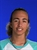 ¿Dónde está?
¿Dónde está la Srta. Nieves?
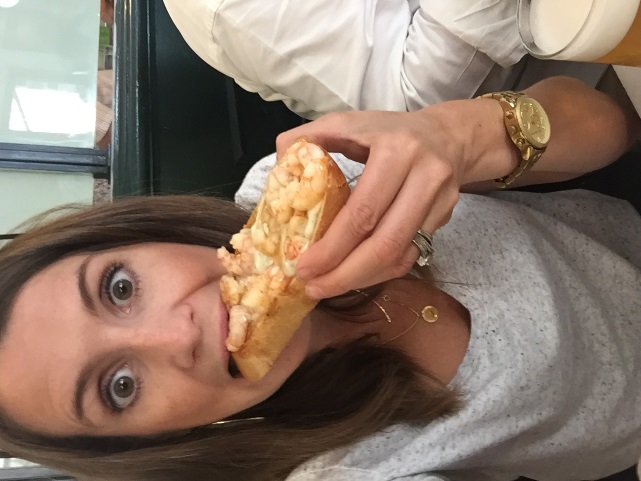 ¿Dónde está la Srta. Nieves?
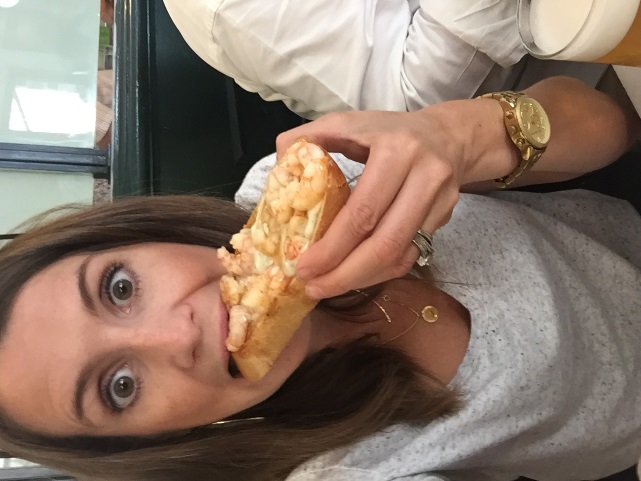 ¿Dónde está la Srta. Nieves?
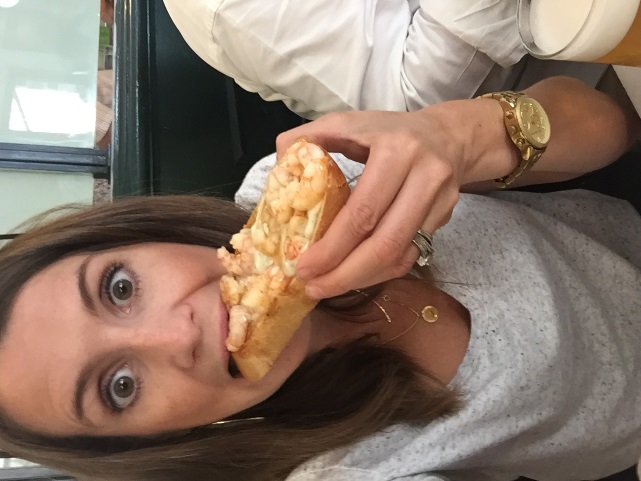 ¿Dónde está la Srta. Nieves?
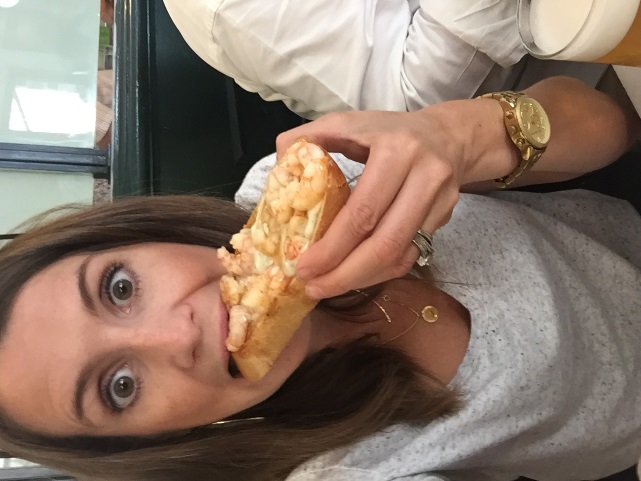 ¿Dónde está la Srta. Nieves?
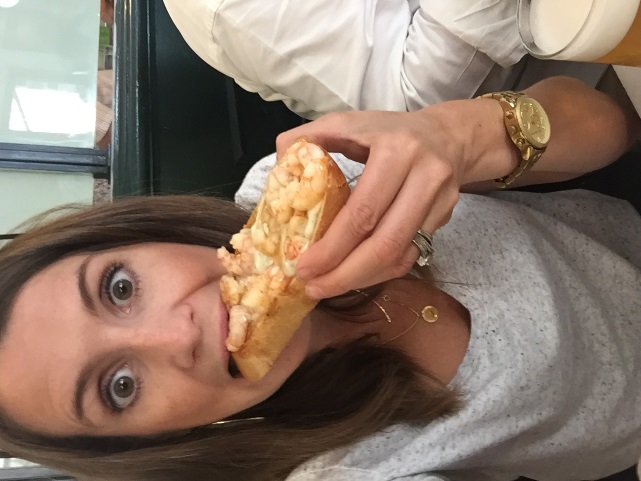 ¿Dónde está la Srta. Nieves?
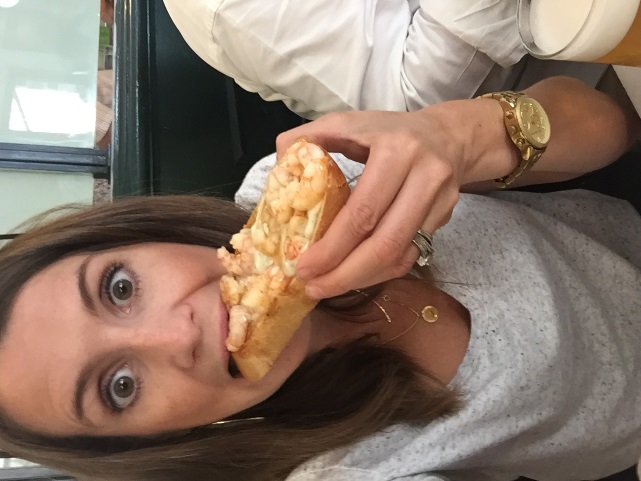 ¿Dónde está la Srta. Nieves?
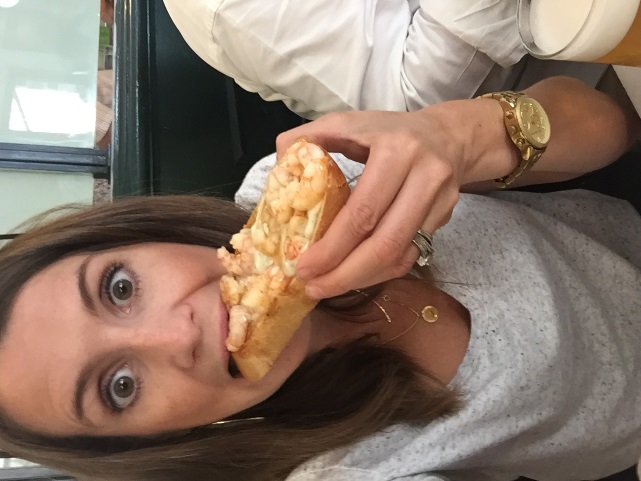 Conversación:
Canción:
¿Adónde vas?
Voy al parque.
¿Adónde va?
Ella va al parque.
¿Adónde van?
Vamos al parque.
¿Adónde vas?
¿Adónde vas?
¿Adónde vas?
Voy a la playa.
¿Adónde va?
Él va a la playa.
¿Adónde van?
Ellos van a la playa.
¿Adónde vas?
¿Adónde vas?
Voy a jugar fútbol en el parque
y voy a la playa para nadar.
Voy a jugar fútbol en el parque
y voy a la playa para nadar.
¿Adónde vas?
Voy, vas, va, vamos, van
¿Adónde vas?
¿Adónde vas?
Voy, vas, va, vamos, van
¿Adónde vas?
¿Adónde vas este fin de semana? ¿Adónde vas?
¿Adónde vas este fin de semana? ¿Adónde vas
Despegue: Traduce al inglés (translate to English).
Julián tiene dos perros. 
Carla va al parque. 
Jacobo canta bien. 
Hoy hace calor.
Animales en español:
Animales en el zoológico
Las mascotas:
Perro
Pájaro
Gallina
conejo
Tortuga
Gato
Competencia:  Escriban en inglés
Hay un pájaro azul. 
 El pájaro está en el parque. 
En el parque, hay cuatro perros blancos.
Los perros quieren hamburguesas. 
También, hay un pinguino. 
El pinguino tiene dos amigos. 
Los amigos se llaman Carlos y Marcos.
8. Carlos tiene quince años y juega fútbol. 
Marcos tiene catorce años y monta en monopatín. 
El pinguino es muy inteligente y guapo. 
El pinguino se llama Jorge. 
Jorge lee y escribe libros. 
Un día, Jorge va a la escuela. 
En la escuela, Jorge está feliz. 
Jorge está enamorado de una tigre.
1.  La tigre se llama Susana. 
2. No le gusta el pinguino. 
3. Le gusta más el pato. 
4.  Entonces, el pinguino está triste y llora (cries) por 8 horas.
Despegue: Translate to Spanish.
Marta wants a dog. 
She is goodlooking. 
There are three brown cats.
Today is hot.
Palabras: 
Ella= she
Y= and
Un= a/an
Preguntas:
¿Tienes un animal/mascota?
¿Cómo se llama/n?
¿Te gusta _______ (place to eat)?
¿Te gusta jugar ______ (sport)?
¿Te gusta leer or dormir?
Despegue:  Translate.
1. La tigre se llama Susana. 
2. No le gusta el pinguino. 
3. Le gusta más el pato. 
4.  Entonces, el pinguino está triste y llora (cries) por 8 horas.
Mini cuento:
Hay _________________
Presentaciónes de las banderas
Practiquen con un compañero. 
3 minutos.
La bandera de _______ (country) es _________ y _________.  (colors)
Despegue (Viernes)
Describe la foto: 
1.
2.
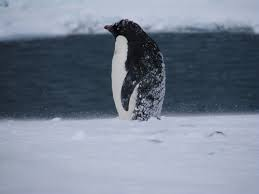 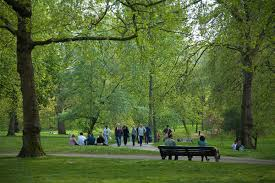 Reflexión:
How can you use the words you know in Spanish to communicate?
Despegue:¿Cómo se dice?
I lost my phone.
She lost her phone. 
She is the oddest girl in the world.
Reflexión:  How can I improve my communication in Spanish in class?